Ch7.List and Iterator ADTs
Acknowledgement: These slides are adapted from slides provided with Data Structures and Algorithms in Java, Goodrich, Tamassia and Goldwasser (Wiley 2016)
Iterators
An iterator is a software design pattern that abstracts the process of scanning through a sequence of elements, one element at a time.



Some iterators offer a third operation: remove() to modify the data structure while scanning its elements
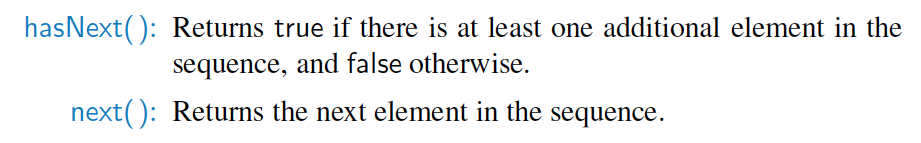 Uses of iterators
Abstracts a series or collection of elements
A container, e.g., List or PositionalList
A stream of data from a network or file
Data generated by a series of computations, e.g., random numbers
Facilitate generic programming of algorithms to operate on any source of data, e.g., finding the minimum element in the data
Why?
While it is true we could just reimplement minimum as many times as needed, it is better to use a trusted single implementation for: (1) correctness – no silly typos and (2) efficiency – professional libraries are often better than what you could implement on your own.
The Iterable Interface
Java defines a parameterized interface, named Iterable, that includes the following single method:
iterator(): Returns an iterator of the elements in the collection.
An instance of a typical collection class in Java, such as an ArrayList, is Iterable (but not itself an iterator); it produces an iterator for its collection as the return value of the iterator() method. 
Each call to iterator() returns a new iterator instance, thereby allowing multiple (even simultaneous) traversals of a collection.
Example in Pseudocode
Example in Java
The following code will compute the minimum of an Iterable collection:

public static <E extends Comparable<E>> E minimum(    Iterable<E> iterable) {
  Iterator<E> it = iterable.iterator();
  E min = null;
  while(it.hasNext()) {
    E e = it.next();
    if(e.compareTo(min) < 0)
      min = e;
  }
  return min;
}
Exercise
Write an algorithm and a Java program using iterators to compute whether a collection contains only unique elements.
Test your generic method with both a Java ArrayList and a Java LinkedList
The for-each Loop
Java’s Iterable class also plays a fundamental role in support of the “for-each” loop syntax:


is equivalent to:
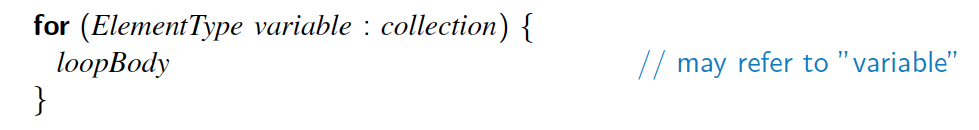 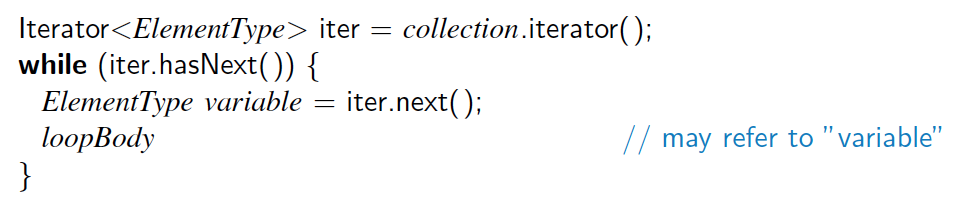 Example in Pseudocode
Example in Java
The following code will compute the minimum of an Iterable collection:

public static <E extends Comparable<E>> E minimum(    Iterable<E> iterable) {
  E min = null;
  for(E e : iterable) {
    if(e.compareTo(min) < 0)
      min = e;
  }
  return min;
}
Exercise
Simplify your algorithm and Java program using the for-each loop construct to determine whether a collection contains only unique elements.
For-each vs Iterators
For-each is not always a replacement for iterators
In fact it only replaces the most common use of iterators – iterating entirely through a collection
When you can't use a for-each loop, use iterators
Essentially, when you need more power, use more power
Remember this is about generic programming. Iterators abstract the underlying collection. When you know your collection, you might be able to do something different.